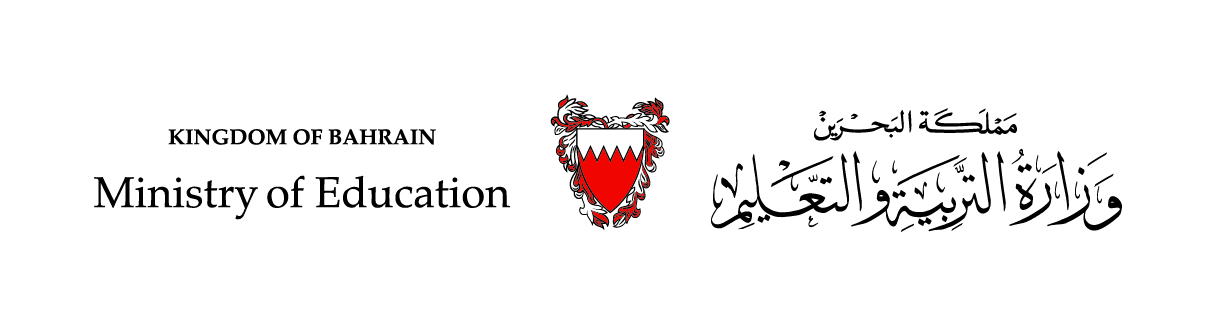 وزارة التربية والتعليم –الفصل الدراسي الثاني 2020-2021م
Accounting 2                                                                                                   Straight Line Method                                                                                                     Acc. 212
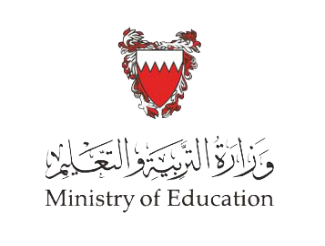 Learning Objectives
By the end of this lesson, the student should be able to:
1.
Define the Concept of Depreciation.
2.
Calculate the  depreciation expense using straight line method.
3.
Prepare adjusting entries for depreciation expense.
وزارة التربية والتعليم –الفصل الدراسي الثاني 2020-2021م
Accounting 2                                                                                                   Straight Line Method                                                                                                     Acc. 212
Starter Activity
0:59
0:58
0:57
0:56
0:55
0:54
0:53
0:52
0:51
0:50
0:49
0:48
0:47
0:46
0:45
0:44
0:43
0:42
0:41
0:40
0:39
0:38
0:37
0:36
0:35
0:34
0:33
0:32
0:31
0:30
0:29
0:28
0:27
0:26
0:25
0:24
0:23
0:22
0:21
0:20
0:19
0:18
0:17
0:16
0:15
0:14
0:13
0:12
0:11
0:10
0:09
0:08
0:07
0:06
0:05
0:04
0:03
0:02
0:01
End
2:00
1:59
1:58
1:57
1:56
1:55
1:54
1:53
1:52
1:51
1:50
1:49
1:48
1:47
1:46
1:45
1:44
1:43
1:42
1:41
1:40
1:39
1:38
1:37
1:36
1:35
1:34
1:33
1:32
1:31
1:30
1:29
1:28
1:27
1:26
1:25
1:24
1:23
1:22
1:21
1:20
1:19
1:18
1:17
1:16
1:15
1:14
1:13
1:12
1:11
1:10
1:09
1:08
1:07
1:06
1:05
1:04
1:03
1:02
1:01
1:00
2:00
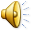 1- What type of assets is this car? 
2- If  you bought this car today, can you sell it after 4 years at the same price ? why?
3
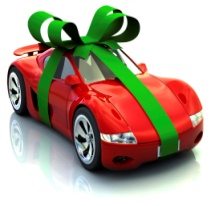 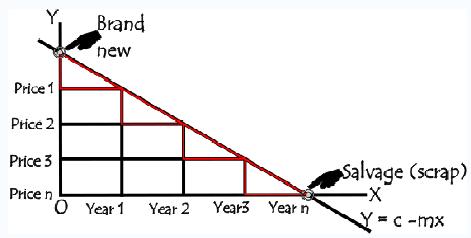 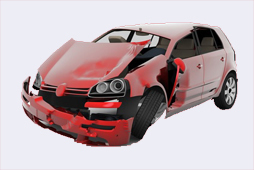 وزارة التربية والتعليم –الفصل الدراسي الثاني 2020-2021م
Accounting 2                                                                                                   Straight Line Method                                                                                                     Acc. 212
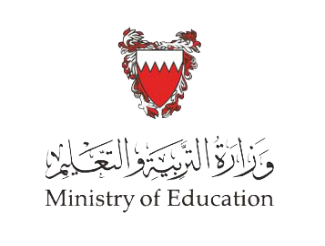 Starter Activity
1-  Car is the fixed asset
2- No, we can’t sell it at the same price, because depreciated it
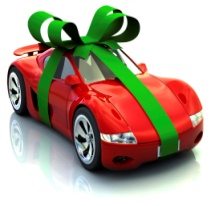 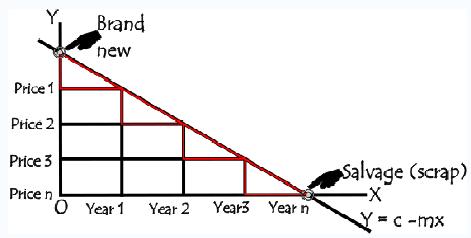 Acquisition 
cost
Useful life
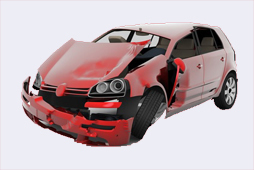 4
وزارة التربية والتعليم –الفصل الدراسي الثاني 2020-2021م
Accounting 2                                                                                                   Straight Line Method                                                                                                     Acc. 212
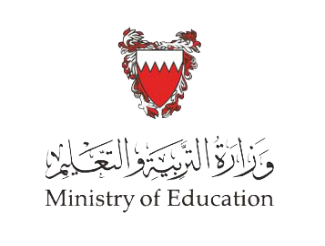 Depreciation Definition:
Is the part of the original cost of fixed asset consumed during it’s period of use.
A non-cash expense that reduce the value of an asset over time.
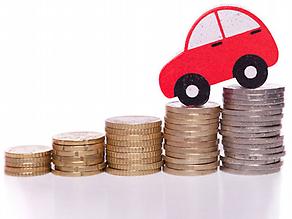 5
وزارة التربية والتعليم –الفصل الدراسي الثاني 2020-2021م
Accounting 2                                                                                                   Straight Line Method                                                                                                     Acc. 212
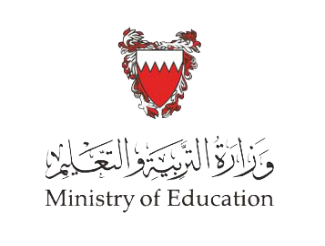 Methods of Providing Depreciation.
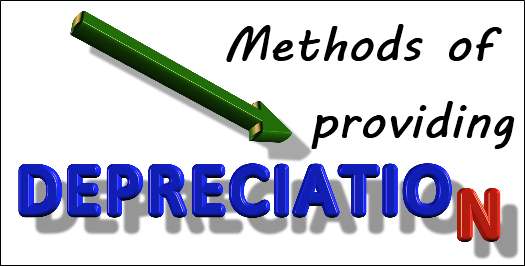 3- Units-of- Production (Activity) method
2- Declining Balance method
1- Straight line method
وزارة التربية والتعليم –الفصل الدراسي الثاني 2020-2021م
Accounting 2                                                                                                   Straight Line Method                                                                                                     Acc. 212
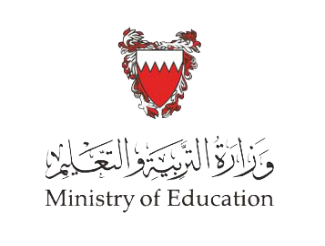 1- Straight line depreciation method
Depreciation Formula:
Depreciation Base
Depreciation
Factors
1- Acquisition cost =  Cost price + taxes + Freight + Installation + Fixing + Legal fees + insurance …etc.
2- Salvage (Scrap, Residual) Value: Value of asset at the end of useful life.
3- Useful life: the period over which you expect to get benefits from the asset.
وزارة التربية والتعليم –الفصل الدراسي الثاني 2020-2021م
Accounting 2                                                                                                   Straight Line Method                                                                                                     Acc. 212
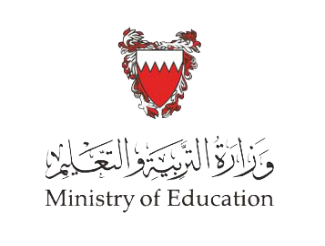 Determining the cost Plant Assets.
Illustration 1:
Assume On Jan, 1 2019, Ahmed Company purchases factory equipment at a cash price of BD20,000. Related expenditures are for sales taxes
BD1,200, insurance during shipping BD300, and installation and testing BD400.
Required:
Calculate the cost of equipment and journal entry for purchases of equipment.
وزارة التربية والتعليم –الفصل الدراسي الثاني 2020-2021م
Accounting 2                                                                                                   Straight Line Method                                                                                                     Acc. 212
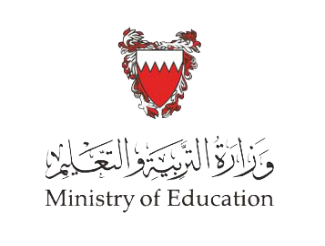 Solution
Determining the cost Plant Assets.
Illustration 1:
Assume On Jan, 1 2019, Ahmed Company purchases factory equipment at a cash price of BD20,000. Related expenditures are for sales taxes
BD1,200, insurance during shipping BD300, and installation and testing BD400.
Required:
Calculate the cost of equipment and journal entry for purchases of equipment.
Cost of Equipment
Cash price                          BD20,000
Sales taxes                         BD1,200
Insurance during shipping   BD300
Installation and testing        BD400

Cost of Equipment              = BD21,900
The following Journal entry is to record the purchase of Equipment and related expenditures:
وزارة التربية والتعليم –الفصل الدراسي الثاني 2020-2021م
Accounting 2                                                                                                   Straight Line Method                                                                                                     Acc. 212
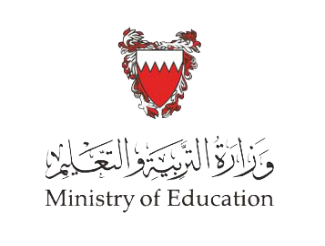 Determining the cost plant assets.
Activity (1)
On April 9,2020, Ahmed Company purchased a truck for BD22,000. and paid BD1,100 for tax, BD600 for freight cost and BD300 for insurance.
Required:
Calculate the cost of equipment and journal entry for purchases of truck.
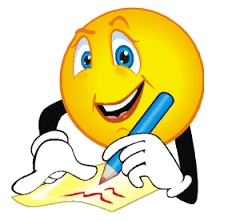 وزارة التربية والتعليم –الفصل الدراسي الثاني 2020-2021م
Accounting 2                                                                                                   Straight Line Method                                                                                                     Acc. 212
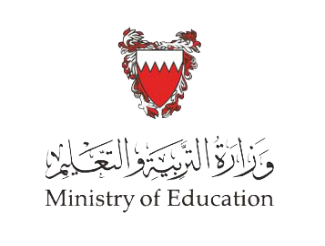 Answer : Activity (1)
Determining the cost Plant Assets.
On April 9,2020,Ahmed Company purchased a truck for BD22,000. and paid BD1,100 for tax, BD600 for freight cost and BD300 for insurance.
Required:
Calculate the cost of equipment and journal entry for purchases of truck.
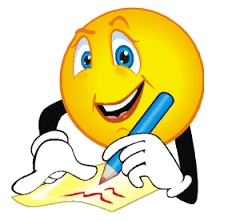 Cost of Equipment
Cash price                         BD22,000
taxes                                   BD1,100
Freight cost                        BD600
Insurance                      BD900

Cost of Equipment              = BD24,000
وزارة التربية والتعليم –الفصل الدراسي الثاني 2020-2021م
Accounting 2                                                                                                   Straight Line Method                                                                                                     Acc. 212
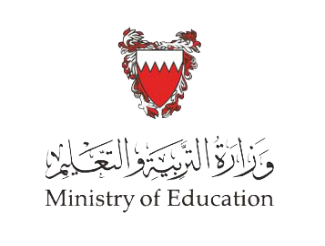 Calculating Depreciation under Straight line method
Illustration 2:
On Jan 1 2015, Abdulla Company bought  equipment at cost for BD21,000 . It estimated a salvage value of BD1,000 at the end of  useful life 5 years.
Required:
1- Calculate Depreciation base.
2- Calculate Depreciation Expense for year 2015.
3- Complete the depreciation schedule by using straight line method.
4- Prepare Adjusted depreciation entry for year 2016.
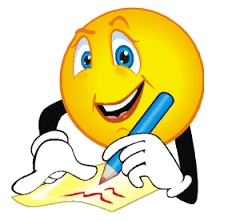 وزارة التربية والتعليم –الفصل الدراسي الثاني 2020-2021م
Accounting 2                                                                      Straight Line Method                                                          Acc. 212
Solution
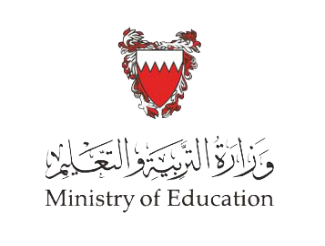 Acquisition Cost - Accumulated Depreciation
1- Depreciable cost =Acquisition Cost – Salvage Value   = 21,000 – 1,000 =BD20,000.
3- Depreciation schedule
Illustration 2:
On Jan 1 2015, Abdulla Company bought  equipment at cost for BD21,000 . It estimated a salvage value of BD1,000 at the end of  useful life 5 years.

Required:
1- Calculate Depreciation base.
2- Calculate Depreciation Expense for year 2015.
3- Complete the depreciation schedule by using straight line method.
4- Prepare Adjusted depreciation entry for year 2016.
وزارة التربية والتعليم –الفصل الدراسي الثاني 2020-2021م
Accounting 2                                                                                                   Straight Line Method                                                                                                     Acc. 212
Other solution :(3- depreciation schedule ):
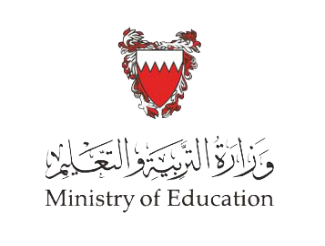 Acquisition Cost - Accumulated Depreciation
Depreciable cost =Acquisition Cost – Salvage Value   = 21,000 – 1,000 =D20,000.
Depreciation Expense for year 2015 = Depreciation Base × Depreciation Rate                                                               = 20,000 × 20% = BD4,000
Illustration 2:
On Jan 1 2015, Abdulla Company bought  equipment at cost for BD21,000 . It estimated a salvage value of BD1,000 at the end of  useful life 5 years.

Required:
1- Calculate Depreciation base.
2- Calculate Depreciation Expense for year 2015.
3- Complete the depreciation schedule by using straight line method.
4- Prepare Adjusted depreciation entry for year 2016.
وزارة التربية والتعليم –الفصل الدراسي الثاني 2020-2021م
Accounting 2                                                                                                   Straight Line Method                                                                                                     Acc. 212
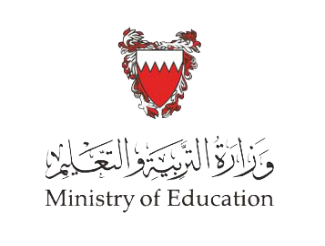 Prepare Adjusted depreciation entry for year 2016.
Acquisition Cost BD21,000
Salvage Value
BD1,000
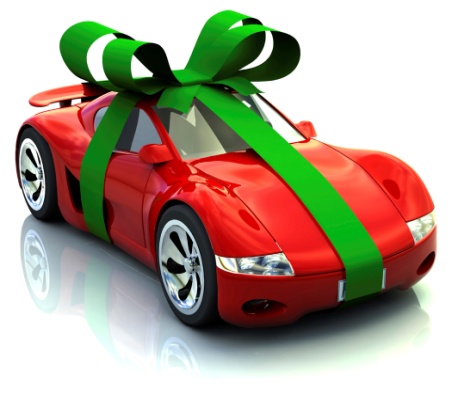 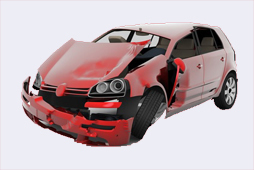 وزارة التربية والتعليم –الفصل الدراسي الثاني 2020-2021م
Accounting 2                                                                                                   Straight Line Method                                                                                                     Acc. 212
5 Mins
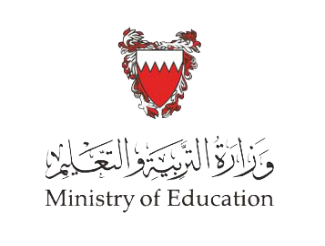 Exercise (1): work book P:78
Required: 
1- By using the Straight-Line Method, calculate the Depreciation Expense, Accumulated Depreciation & Net Book Value.
2- Prepare the Journal Entry for the second Year.
وزارة التربية والتعليم –الفصل الدراسي الثاني 2020-2021م
Accounting 2                                                                                                   Straight Line Method                                                                                                     Acc. 212
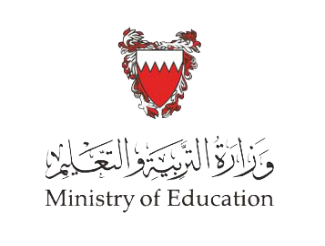 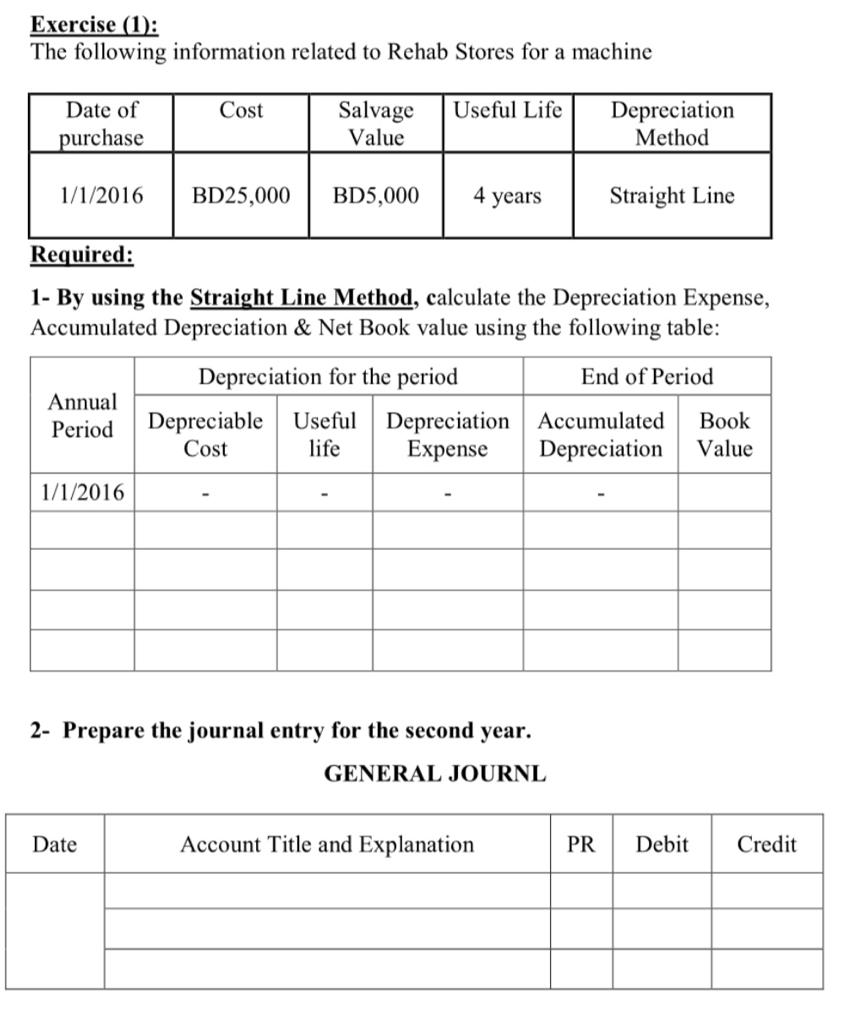 Solution Exercise (1): work book P:78
1- By using the straight-Line Method, calculate the Depreciation Expense, Accumulated Depreciation & Net Book Value.
Acquisition Cost - Accumulated Depreciation
وزارة التربية والتعليم –الفصل الدراسي الثاني 2020-2021م
Accounting 2                                                                                                   Straight Line Method                                                                                                     Acc. 212
2- Prepare the Journal entry for the Second year.
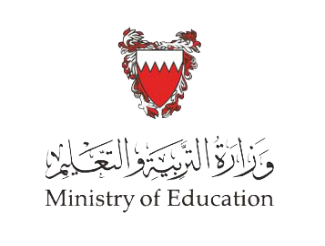 وزارة التربية والتعليم –الفصل الدراسي الثاني 2020-2021م
Accounting 2                                                                                                   Straight Line Method                                                                                                     Acc. 212
5 Mins
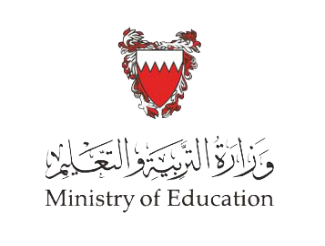 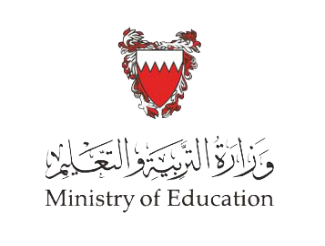 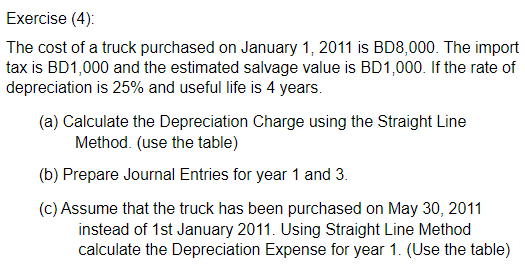 Exercise (2):
وزارة التربية والتعليم –الفصل الدراسي الثاني 2020-2021م
Accounting 2                                                                                                   Straight Line Method                                                                                                     Acc. 212
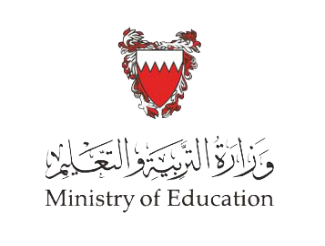 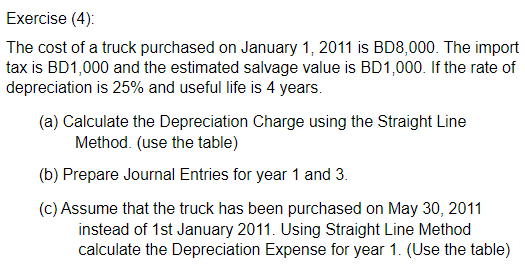 Solution Exercise (2)
Acquisition Cost - Accumulated Depreciation
وزارة التربية والتعليم –الفصل الدراسي الثاني 2020-2021م
Accounting 2                                                                                                   Straight Line Method                                                                                                     Acc. 212
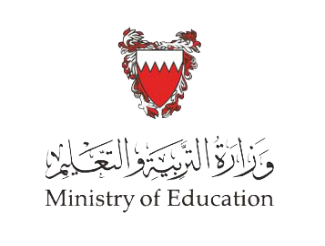 Exercise (4-2), Work Book P: 69
وزارة التربية والتعليم –الفصل الدراسي الثاني 2020-2021م
Accounting 2                                                                                                   Straight Line Method                                                                                                     Acc. 212
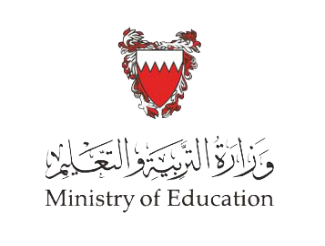 Solution Exercise (4-2): work book P:69
Acquisition Cost - Accumulated Depreciation
وزارة التربية والتعليم –الفصل الدراسي الثاني 2020-2021م
Accounting 2                                                                                                   Straight Line Method                                                                                                     Acc. 212
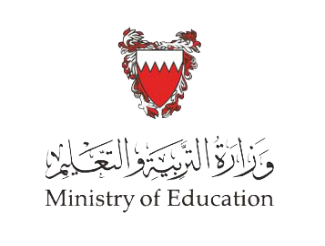 Straight Line Depreciation Method
First Solution
Second Solution
Acquisition Cost =
Acquisition Cost =
Cost price + Taxes + Freight + Installation + Fixing + Legal fees + Insurance …etc.
Cost price + Taxes + Freight + Installation + Fixing + Legal fees + Insurance …etc.
2. Depreciation Rate:
2. Depreciable Cost =
Acquisition cost- Salvage Value
3. Annual Depreciation Expense:
3. Annual Depreciation Expense =
Net Book Value = 
Acquisition Cost - Accumulated Depreciation
وزارة التربية والتعليم –الفصل الدراسي الثاني 2020-2021م
Accounting 2                                                                                                   Straight Line Method                                                                                                     Acc. 212
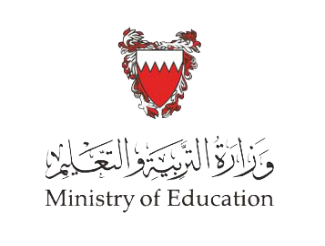 Exercise (3):
True or False ??
…
…
…
وزارة التربية والتعليم –الفصل الدراسي الثاني 2020-2021م
Accounting 2                                                                                                   Straight Line Method                                                                                                     Acc. 212
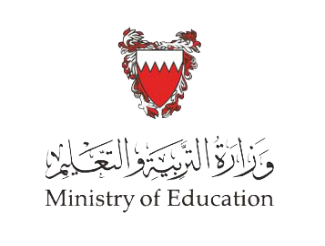 Solution :Exercise (3):
True or False ??
F
T
T
وزارة التربية والتعليم –الفصل الدراسي الثاني 2020-2021م
Accounting 2                                                                                                   Straight Line Method                                                                                                     Acc. 212
End of Lesson
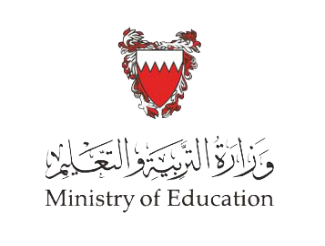 The student achieved the objectives:
Concept of Depreciation.
Student should be able to calculate depreciation expense using straight line method.
Preparing adjusting entries for depreciation expense.
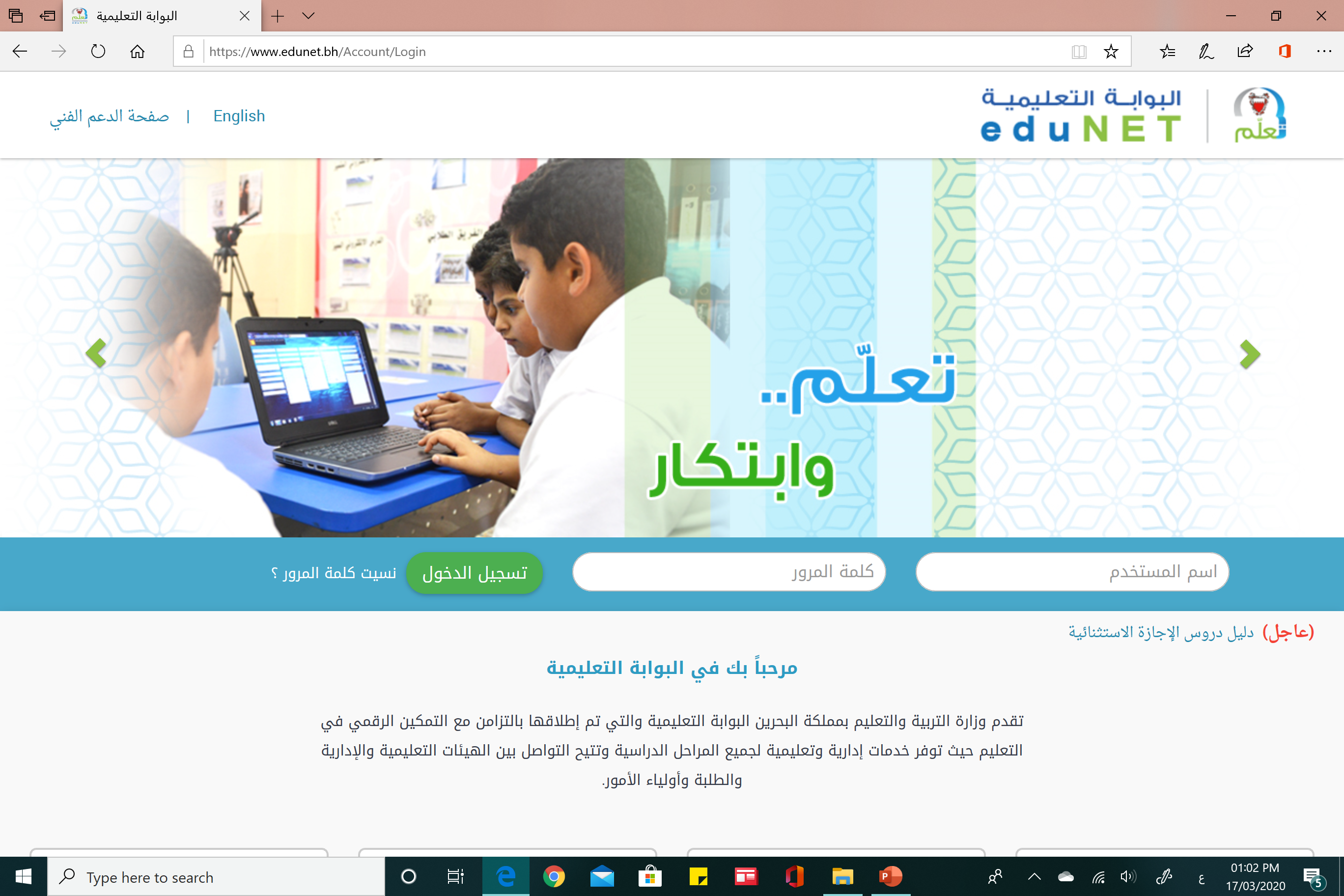 لمزيد من المعلومات:

www.Edunet.com1- زيارة البوابة التعليمية 
2- حل أسئلة وأنشطة الكتاب المدرسي.
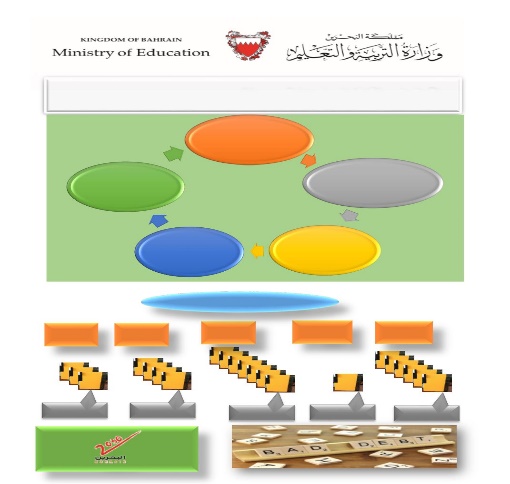 وزارة التربية والتعليم –الفصل الدراسي الثاني 2020-2021م